Тема 8.2. 
Финансовые пирамиды
Феномен финансовых пирамид
неискоренимость причин существования пирамид, ввиду апелляции к таким человеческим качествам как жадность, склонность к риску, желанию разбогатеть;

 потенциально большая аудитория участников из всех слоев населения;

 возможность причинения значительного ущерба;

 угроза социальной и финансовой стабильности в обществе.
Финансовая пирамида
Признаки финансовой пирамиды
Выплаты основаны на основе вкладов других клиентов
Обещание гарантированной высокой доходности
Обязательность первоначального взноса
Отсутствие транспарентности инвестиционной деятельности
Отсутствие у организации лицензии
Отсутствие раскрытия информации о руководстве организации, реквизитах
Необходимость быстрого принятия решения
Конфиденциальность информации
Завуалированный договор
Отсутствие информации о возможных рисках
Активная и агрессивная реклама
Варианты рыночного позиционирования финансовых пирамид
проекты не скрывающие, что они являются финансовыми пирамидами
псевдопрофессиональные участники фондового рынка
финансовые пирамиды, 
позиционирующие себя как альтернатива потребительскому  и ипотечному кредиту
проекты работающие под видом микрофинансовых организаций,
кредитно-потребительских кооперативов и ломбардов
товарные, сберегательные, туристические и строительные пирамиды
элитные закрытые клубы
Жизненный цикл классической финансовой пирамиды
Жизненный цикл классической финансовой пирамиды
Жизненный цикл классической финансовой пирамиды
Стадия насыщения:

активная реклама
привлечение участников
сбор первоначальных взносов
начало инвестиционных выплат
Жизненный цикл классической финансовой пирамиды
Критическая стадия:

снижение притока участников и взносов

рост необходимого объема инвестиционных выплат
Жизненный цикл классической финансовой пирамиды
Крах:

прекращение инвестиционных выплат

ликвидация или исчезновение
Первая финансовая пирамида в Европе
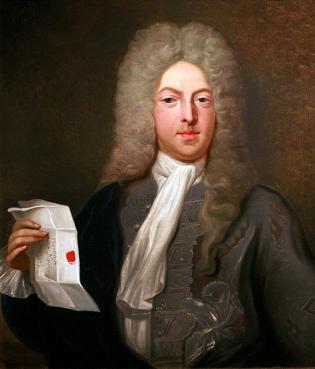 Cистема Ло
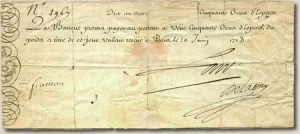 Д. Ло, (1671 -1729)
«Banque generale», 
1716-1720
Виды финансовых пирамид
Схема Понци (Ponzi scheme) 

Классическая (многоуровневая) пирамида
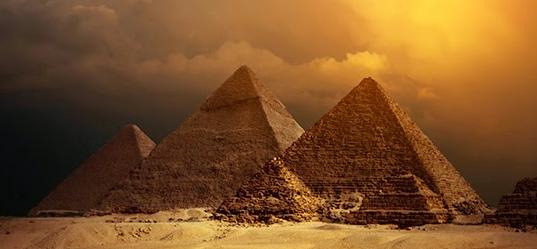 Схема Понци
(Ponzi scheme)
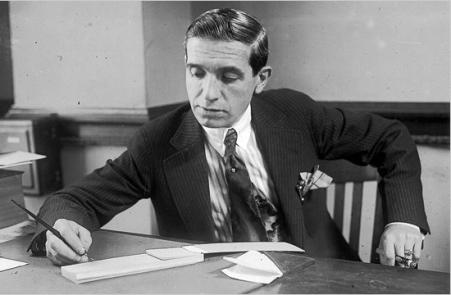 Ч. Понци, первый пирамидостроитель
Схема Понци
Финансовая пирамида Мейдоффа
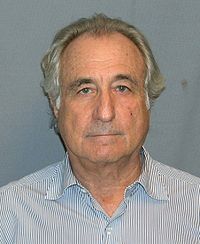 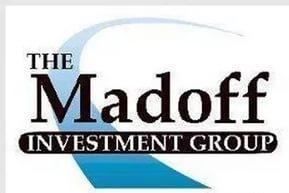 Б. Мейдофф, основатель 
крупнейшей финансовой пирамиды.
Классическая (многоуровневая) финансовая пирамида
Организатор
Властилина
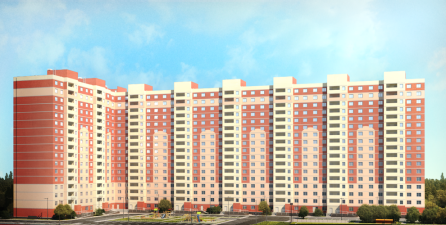 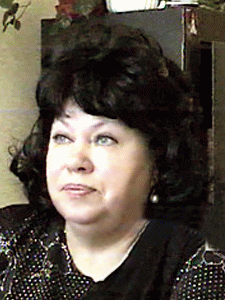 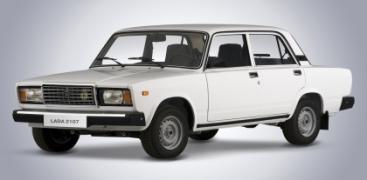 В. Соловьева, основатель 
финансовой пирамиды «Властилина»
Первая финансовая пирамида в СССР
Первые финансовые пирамиды появились на закате истории СССР.
Первооснователем пирамидостроительства в СССР  считается фирма «Пакс», созданная в 1991 г. (Волгоград)
Деятельность:3 года
Похищено:
2 356 960 000 руб.
Обмануто:
1 722 чел.
Волны финансовых пирамид в Российской Федерации
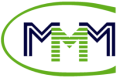 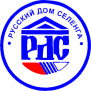 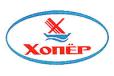 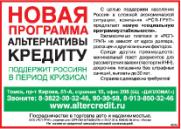 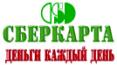 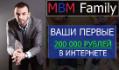 Инновации в пирамидостроительстве
Пирамиды клубного типа
Хайп-проекты
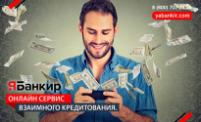 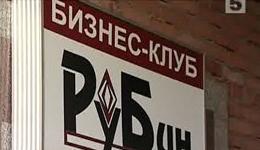 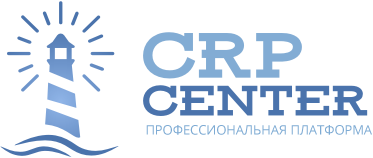 Современные бизнес-модели с элементами финансовых пирамид
Сетевой маркетинг (или многоуровневый маркетинг; англ. multilevel marketing, MLM) — концепция реализации товаров и услуг, основанная на создании сети независимых дистрибьюторов (сбытовых агентов), каждый из которых, помимо сбыта продукции, также обладает правом на привлечение партнёров, имеющих аналогичные права.
Компании реализующие бизнес-модели на основе MLM
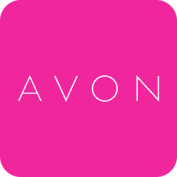 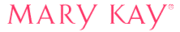 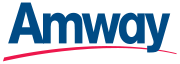 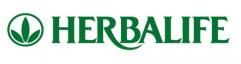 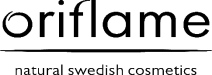 Статистика
В 2016 году ЦБ РФ раскрыл:
более 170 финансовых пирамид
сумма ущерба от которых составила:
более 5,5 млрд. рублей.
Причины, заставляющие людей участвовать в финансовых пирамидах
> 50%
людей сознательно участвуют в финансовых пирамидах с целью заработка
< 50%
людей характеризуются низкой финансовой грамотностью.
Ответственность за создание финансовых пирамид в РФ
30 марта 2016 года Президент РФ В. Путин подписал Федеральный закон № 78-ФЗ «О внесении изменений в Уголовный кодекс Российской Федерации и статью 151 Уголовно-процессуального кодекса Российской Федерации», устанавливающий уголовную ответственность за организацию финансовых пирамид.
Штраф: 1,5 млн. руб.
Срок: 6 лет